КАМЧАТСТАТ
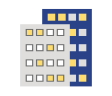 ЖИЛИЩНОЕ СТРОИТЕЛЬСТВО
квадратных метров
Введено жилых помещений всего в  январе-сентябре 2022г.
48992
кв. метров
В процентах к январю-сентябрю 2021г.
144,6%